同儕成員之間的相處互動
報告者:傅心怡、周樂生、岳盼盼、
張佳絨、李松林、陈梦雨
『同儕成員之間的相處互動』線索：
1. 以「溫柔而堅定」的態度與世界相處。
2. 慈悲與負責。
3. 榜樣：媽媽陪小孩學習，成為學習夥伴。小時候媽媽當老大，後來小孩大了，換小孩也想搶老大來當，媽媽開始怕小孩。
4. 家長對教育有不同的想像，如何建立親、師、生之間的共識？會碰到「沒意見的家長」、「有意見不講但不配合」、「有意見但無法(不願意)協力」等不同的家長。
5. 教師間如何互相支持？
6. 不同的心理學與諮商的學派，對同儕互動，有沒有具「交集」的看法？
相處互動的模式?
何謂同儕?
同儕成員之間的相處互動
案例?
理論?
對同儕的理解
我們對於同儕的理解：
在教育工作環境需要一同為教育努力的夥伴
權力對等
學生與學生/老師與老師/家長與家長
權力不對等
老師與學生/家長與學生/領導與老師
權力關係模糊
家長與老師
[Speaker Notes: 對同儕的理解]
相處互動模式
正向行為
帶給彼此能量，讓團體更為凝聚的行為
負向行為
帶給彼此消耗，讓團體走向崩壞
中性行為
行為本身無正負向特性，由行為後的引導操作手法不同，決定帶來的正負向影響
人文整理人本心理學的三段六式
人文國中小的三段六式
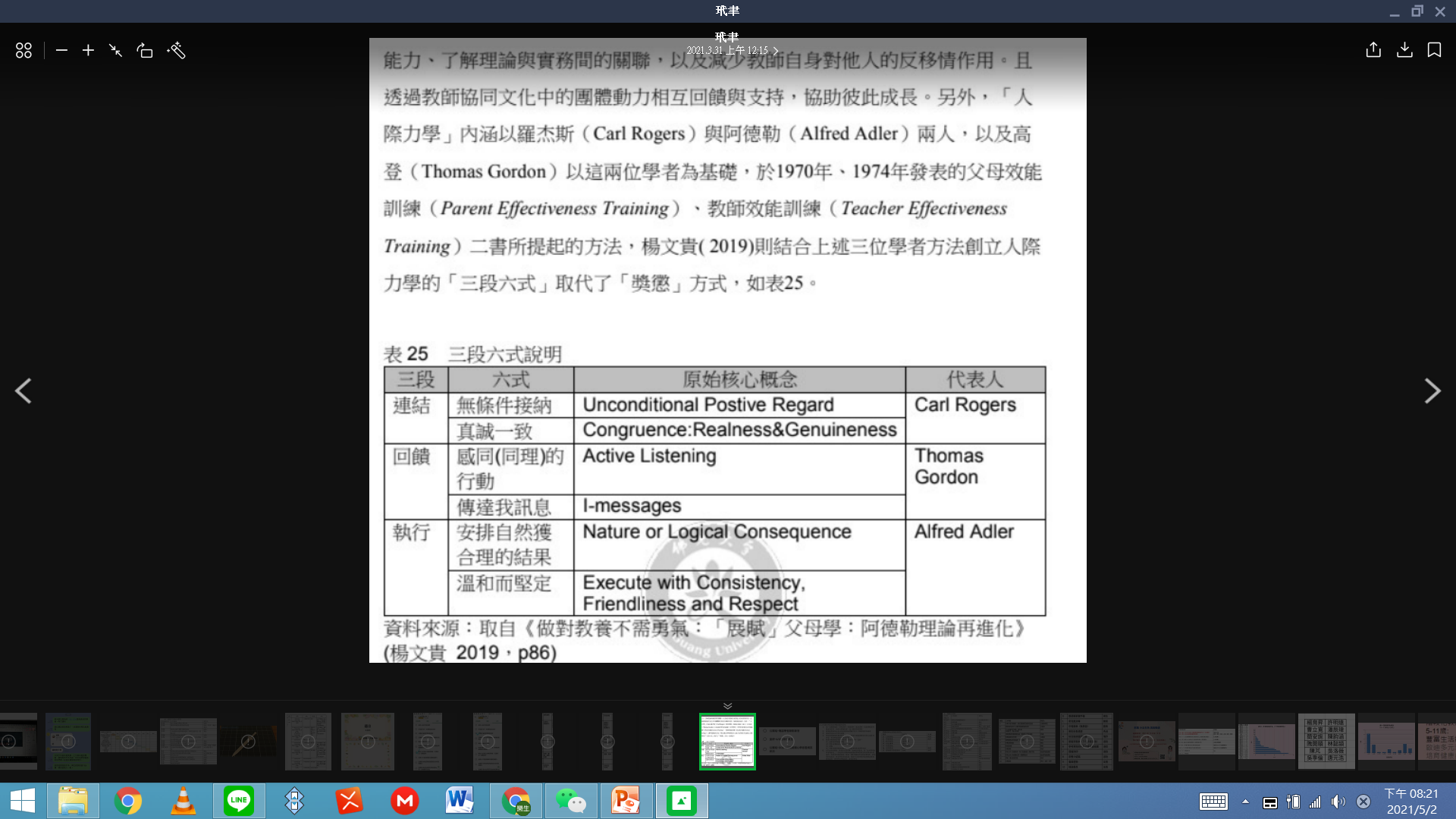 連結
真誠一致
低自尊的人容易欺騙、容易負向情緒；自我欺騙與壓抑引發低自尊。
不一致與不協調引發防衛歷程，否定、攻擊、逃避。
無條件接納
無條件的正向關係，有助於成長與發展，並悅納自我。
人只有在覺得「自己有價值」時，才會感受到「貢獻感」，才能夠擁有勇氣。 (Alfred Adler)
實際的狀況
不求做個完美的人，而是接受不完美的自己。(Alfred Adler)
接納每一個人，不代表接納每個行為。
回饋
同理心
聆聽，先處理情緒，再處理事情。
確認問題與困擾的歸屬。
我訊息
避免衝突，自我揭露，讓他人更了解你，鼓勵自我表露。
身心健康，能自我對話。

實際的狀況
聆聽變成審訊案件，探詢變成引導作證。
不求做個完美的人，而是接受不完美的自己。(Alfred Adler)
“我”開頭不等於自我表露。
執行
自然或合理的結果
讓對方成為問題的主人。
鼓勵，而非讚美。
但書: 1)能承擔後果，2)影響他人
溫和而堅定
不涉及個人好惡，像社會一樣反射給人
實際的狀況
將4R 加入: 1)相關（Related）2)尊重（Respectful）3).合理（Reasonable）4).事前告知（Revealed in advance）
將處罰合理化，缺少正向循環
阿德勒心理學
心態健全的人，不會試圖改變對方，而是改變自己。
只有你能創造自己，只有你能決定今後的人生。
人不應該被過去束縛，只有你能描繪自己的未來。過往的原因就算能做為「解釋」，也無法成為「解決之道」。
重要的不是治癒，而是帶著病痛活下去。當對幸福的憧憬過於急切，那痛苦就在人的心靈深處升起。
現實:
藉由心理學建立醫病關係而非教練關係。
藉由心理學將人當工具。
權力對等
學生與學生，家長與家長，教師與教師
權力對等-正向行為
權力對等:相同權利關係的學生與學生，家長與家長，教師與教師
正向行為:相互支持，相互依靠,
相互激勵,相互學習,表達意見,對事不對人,傾聽,理解,同理,支持
案例1:
    家長A最近對於自己孩子打人這件事很焦慮，用了很多辦法可是孩子總是動手打人，在與家長B交談了解，家長B的孩子之前有一段時間也是這樣，過了一段時間孩子就 不會這樣了,家長B傾聽理解家長A的焦慮,並緩解家長A的焦慮情緒給他一定的幫助
學校可以互相瞭解讓家長分享經驗

案例2:
    當某位同事面對家長學生承受很大壓力的時候,大家會互相安慰,有需要叫我等等,有一種背後有人依靠和支持的感覺
權力對等-正向行為
案例3:
    有資深老師默默做很多,幫其他班級規劃好校外教學的行政細節事宜,約好兩班一起去校外或教學進行活動,這樣能帶動其他老師一起進行活動,也不帶給其他老師壓力老師不計較,以身作則
也有老師主動關懷其他班學生,若其他班有班級活動她會買飲料請他們,會促進同事間,班級間的和諧
權力對等負向
（相互貶低、相互排擠、相互攻擊）小圈圈/遷就/威壓，對人不對事，透過幫助別人其實是證明自己（e.g. 幫助需要得到對方同意，幫助除了謝謝不該得到其他，助人不是用來取得自己優勢），透過貶低他人證明自己，相互负能(抱怨\負能量)，情緒勒索
權力對等負向
案例：
家長與家長：家长A一直将自己的孩子看成特殊孩子对待，即使在我们的眼里孩子除了身体敏感饮食需要注意之外其他都是很正常的，但家长A还是将自己孩子划分到了特殊孩子行列，并去主动接触聚集她认为的其他特殊孩子的家长进行小范围的聚会沟通，其中一名家长B表示受到了家长A部分情绪的影响，给予了家长B心理上很大的压力
學生與學生：在學習社區，經常聽到男同學們相互diss，相互懟，A看不上B，B看不上A；（很有意思的點是，往往他們越看不上誰，自己就越像誰，所以歸根結底是討厭某一面的自己）
權力對等中性
（相互比較、相互競爭）良性競爭，暗暗較勁（比較競爭是為了位階金字塔化？）（比较，看怎么操作，产生的影响不同，比較本身沒有問題，評價跟排序就不好）
案例：
學生與學生：我們有家長提出說希望老師不要比較學生的好壞，我們回覆家長的每個學生不同的好可以表揚，相互學習，主要是待加強的部分我們就私下輔導，不需要公開比較
學生與學生：学期末的颁奖典礼
權力不對等正負向：
同儕：權力不對等，但需要相互合作的同儕
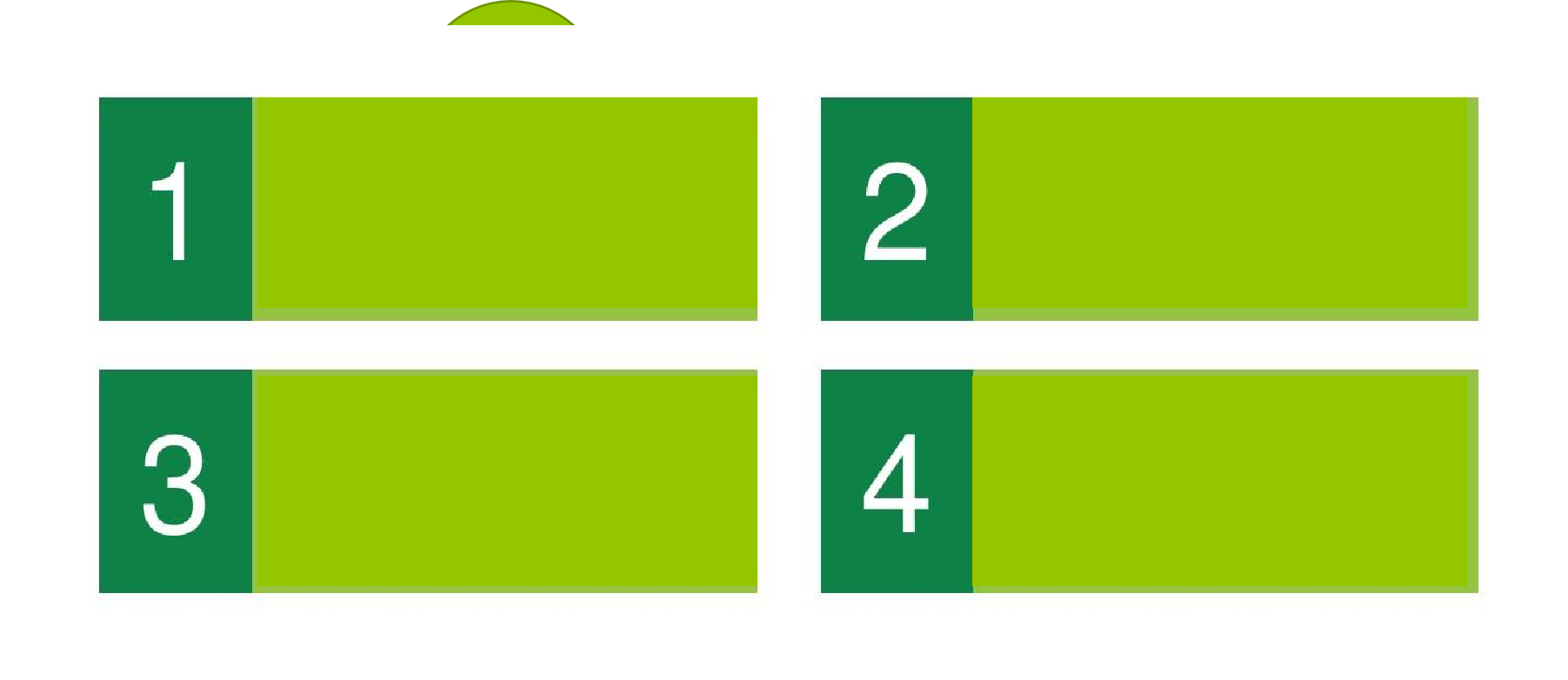 家长与学生
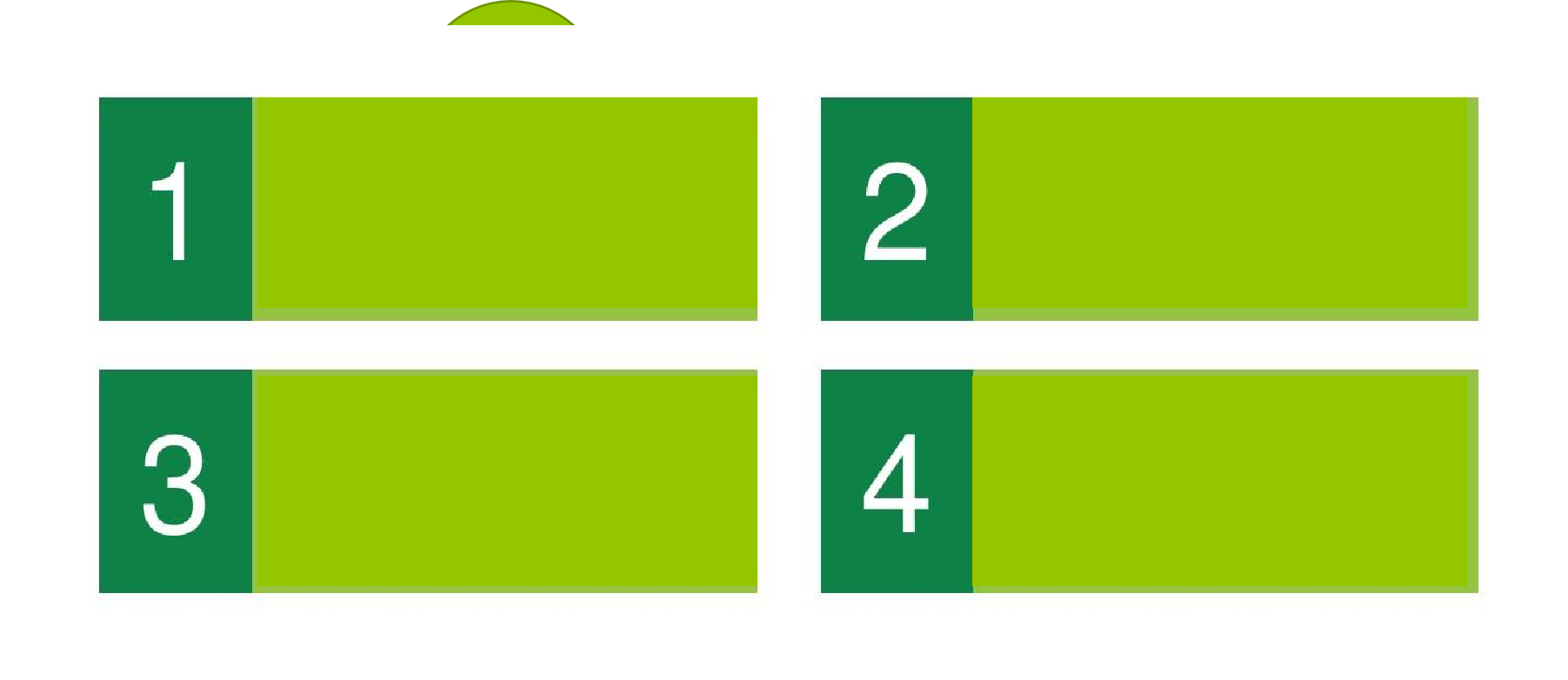 老师与学生
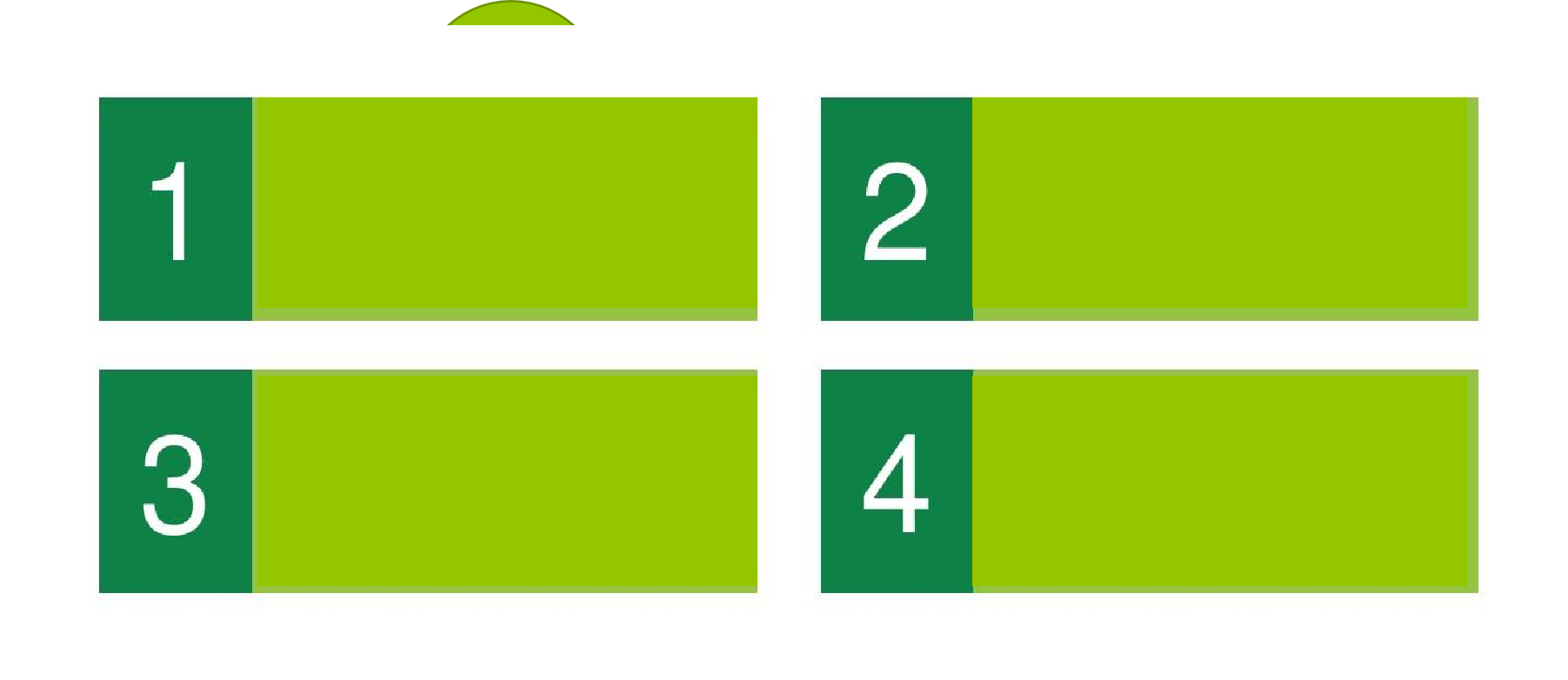 老师与领导
想像可能的互動關係模式：
正向行為（相互合作、相互學習、相互鼓励、相互支持，赋能）
案例：
家长与学生：在面对孩子自己外出时的体验，家长应该给与孩子足够的信任及自我体验探索的空间，积极向上的给予鼓励和内在力量的建立，让孩子能够更加勇敢还自信，相信自己可以做到并且可以做的很好。
老师与学生：在我的情緒很DOWN的時候，也會向導生求安慰，然後她們也會用好吃的投餵我。
負向行為（對立）推卸責任，責怪，表現無能，攻擊，權力鬥爭，吸引注意（搞怪搗蛋），自我放棄，相互负能、施压、道德綁架
案例：
家长与学生：去年外出游学时，两个孩子的表现及背后的家长，家长对孩子没有亲身体验过的事情进行自我理解认知的信息灌输，导致孩子在自己真正面对类似事情时首先脑海中出现的是父母不断地叮嘱，对于孩子自我的探索造成一定的阻碍。这里作为家长担心孩子是很正常的事情，但度也很重要。
  
  A & B 一直哭打滾，家長過度的擔心造成學生心理負擔。
权利模糊
家长和老师
权利模糊的互動關係模式：
正向行為关键词：相互合作、相互學習（携手支持孩子），相互鼓勵
案例：
在和小Y導生家長溝通中，經常會相互鼓励和商量；父母感覺到老师不僅在支持孩子，還在支持家長；每次聊完雙方都很開心。
[Speaker Notes: 【互相接纳】，就算有意见不合的部分，但是可以接纳
信任：相信他的初心是好的，是想要支持孩子的；
也接纳相互是不完美的，但是会努力

【互相学习】，同理，和我信息，互相能听见
【互相鼓励】，有正向循环出现，越是愿意同理和支持对方，互相的鼓励就越多，彼此的合作就越多。]
权利模糊的互動關係模式：
負向行為关键词： （對立）推卸責任，教你做事/讓你替他做事
案例：
1、家長覺得叮嚀督促作業是老師的工作，老師覺得放學後的學習這是家長的責任。
2、X導生家長試圖讓老师用她的方法做，她自己做不到，因為孩子不聽她的；比如她希望孩子做A事，她就會來催老师，讓老师带着她的孩子做。
[Speaker Notes: 不接纳，不信任，完全相反]
問題討論時間
请大家结合案例和理论（三段六式）分组讨论：
- 回答：如何让同侪互动朝向更好的方向发展
- 案例：可以选择PPT中提供的，或者每组自选
- 理论：推荐使用三段六式
- 时间：15min
- 产出：每组可以分享1个让你印象深刻/意外/还有疑问的点
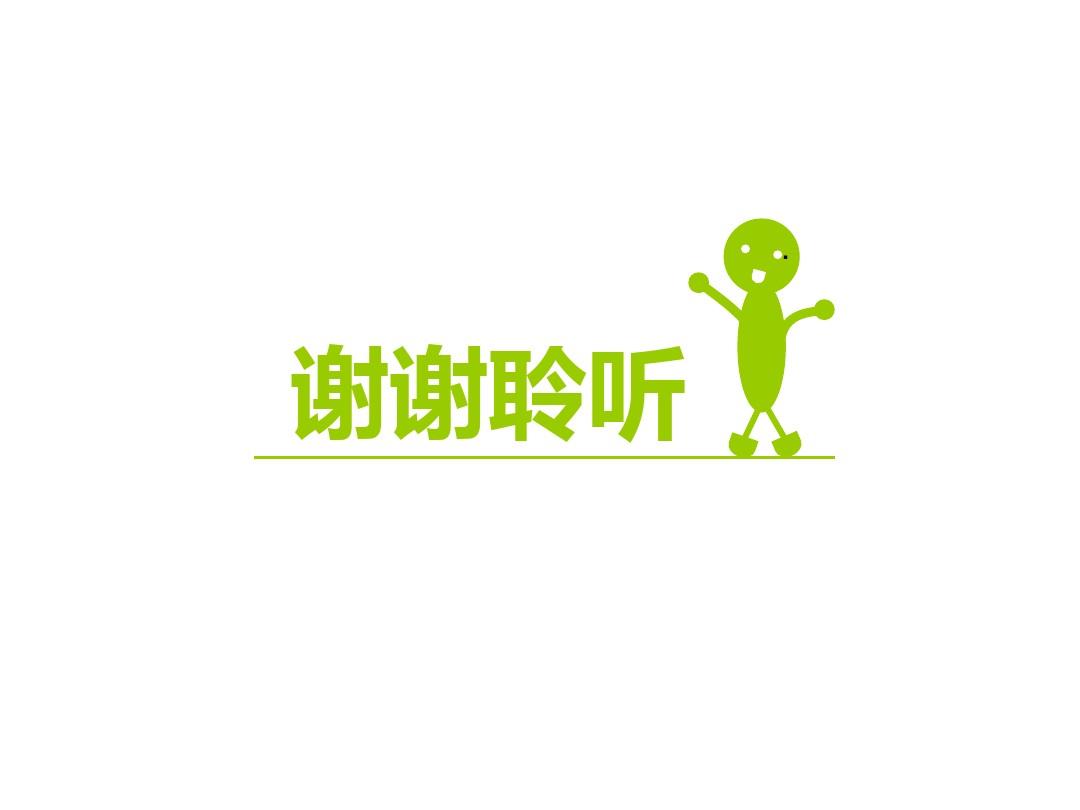